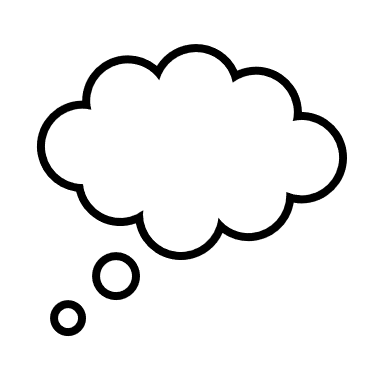 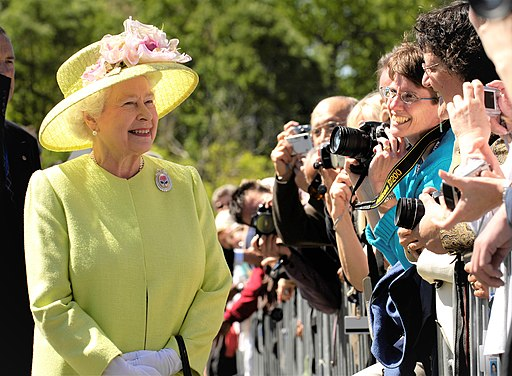 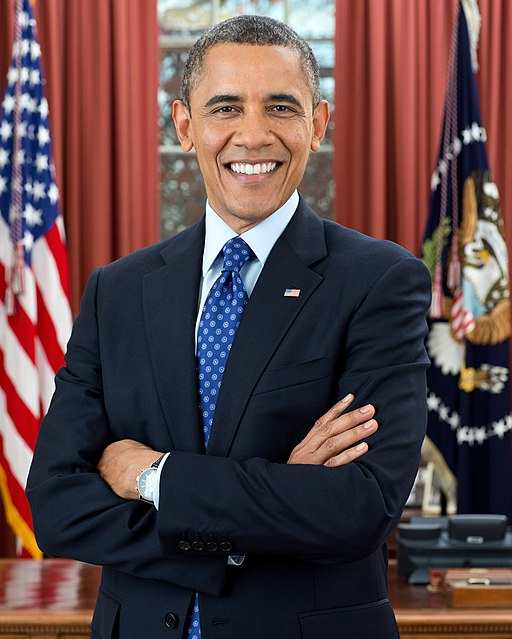 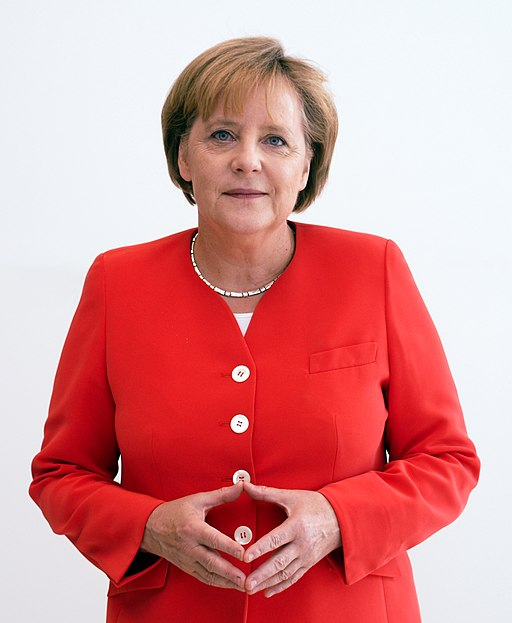 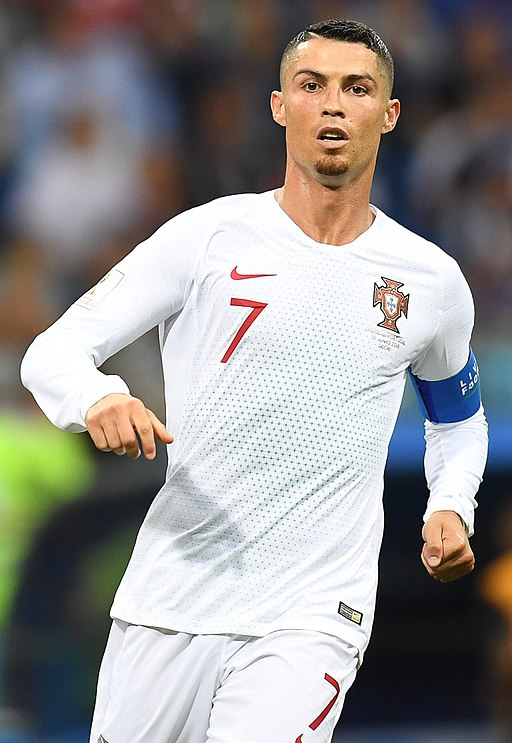 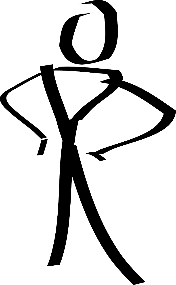 Identität: Vorbilder
Y10 Term 1.1 Week 7 Lesson 2
Charlotte Moss / Janine TurnerRachel Hawkes
Artwork: Steve Clarke
Date updated: 17/2/2023
[Speaker Notes: Artwork by Steve Clarke. All additional pictures selected are available under a Creative Commons license, no attribution required. Native-speaker teacher feedback provided by Stephanie Cross.
Learning outcomes
Introduce VS (yes/no) questions in the simple past (H)Introduce: Use of perfect tense with adverb schon (ein)malRevisit: perfect tense of –ieren verbs
Revisit: VS (yes/no) questions in the perfect tenseRevisit: Word pattern 6: add suffix -er to a verb stem (-en verbs) to change into male agent nouns with equivalent and transparent meaning

Phonics: SSC: unstressed [er], consonantal [r], vocalic [r]
[link to grammar: word pattern 6, -ieren verbs]

New vocabulary akzeptieren [1798] passieren [381] schreiben (anacc. +noun)2 [184] Erde1 [783] endlich [454] ja2 [45] schon (ein)mal [n/a] fand (H) [103] fiel (H) [332] gewann (H) [372] half (H) [338] konzentrieren (aufacc. + noun) (H) [1315] las (H) [305] nahm (H) [142] reagieren (aufacc. + noun) (H) [722] schrieb (H) [184] sprach (H) [161] wurde (H) [8] Einfluss (H) [872] Vorbild (H) [2382] vorher (H) [866] 

Revisited vocabulary: stimmen1 [490] weiß [78] weißt [78] Brille [n/a] Ergebnis [386] Ohr [1088] schade [2788] sogar [226] auffallen (H) [1160] aufgeben (H) [1371] betreffen (H) [416] erhalten1 (H) [287]  gelten (H) [158] veröffentlichen (H) [1453] Inhalt (H) [1065] Kenntnis (H) [1536] Macht (H) [1098] Verständnis (H) [1578] schrecklich (H) [2200] wissenschaftlich (H) [909] entweder (H) [1100] falls (H) [1170] 

Thematic revisited vocabulary: anfangen [497] probieren [2894] produzieren [1000] schlafen [679] studieren [600] verbessern [1194] vergessen [584] versprechen [1056] alles [36] damals [286] Nacht [325] Universität, Uni [415] Wochenende [1243] beliebt [1873] berühmt [1379] spannend [1810] einmal [124] noch (ein(e)) [33] schon [61] ja1 [45] informieren; sich acc. informieren über + noun (H) [1515] lief (H) [252] sah (H) [79] Freude (H) [1286] Rede (H) [759] 

Revisited function words: nicht, nieSource:  Jones, R.L & Tschirner, E. (2019). A frequency dictionary of German: Core vocabulary for learners. London: Routledge.

The frequency rankings for words that occur in this PowerPoint which have been previously introduced in NCELP resources are given in the NCELP SOW and in the resources that first introduced and formally re-visited those words. 
For any other words that occur incidentally in this PowerPoint, frequency rankings will be provided in the notes field wherever possible.

Information source:https://today.yougov.com/topics/international/articles-reports/2021/12/13/worlds-most-admired-2021

Image attribution:Official White House Photo by Pete Souza, Public domain, via Wikimedia Commons 
NASA/Bill Ingalls, Public domain, via Wikimedia CommonsArmin Linnartz, CC BY-SA 3.0 DE via Wikimedia Commons
Анна Нэсси, CC BY-SA 3.0 GFDL, via Wikimedia Commons]
Auftakt
Was passt nicht zum Thema?Wählt in jeder Zeile zwei Wörter aus.
Vokabeln
Intelligence
1
2
Body
3
Acceptance
4
Books
5
Verbs
6
Character
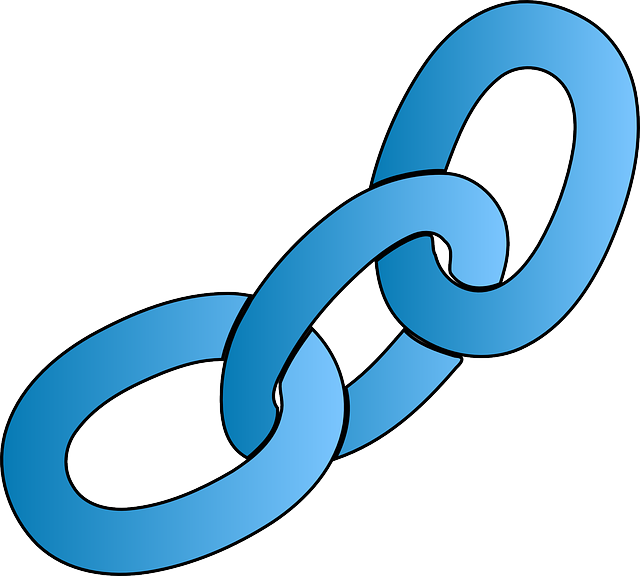 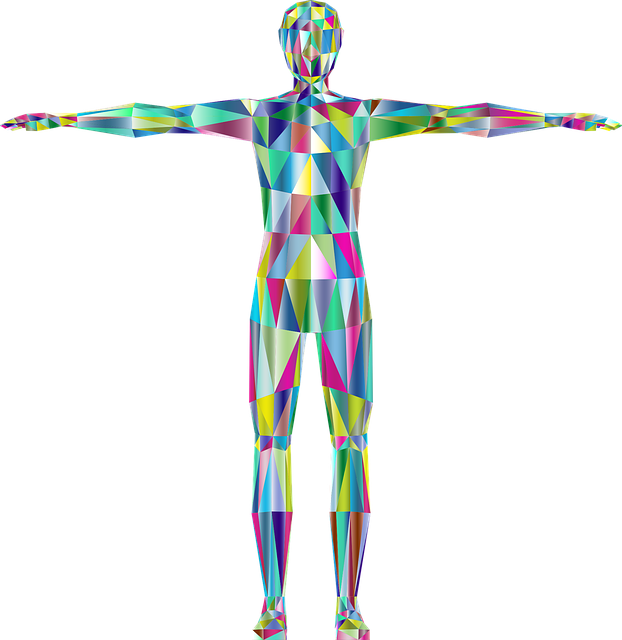 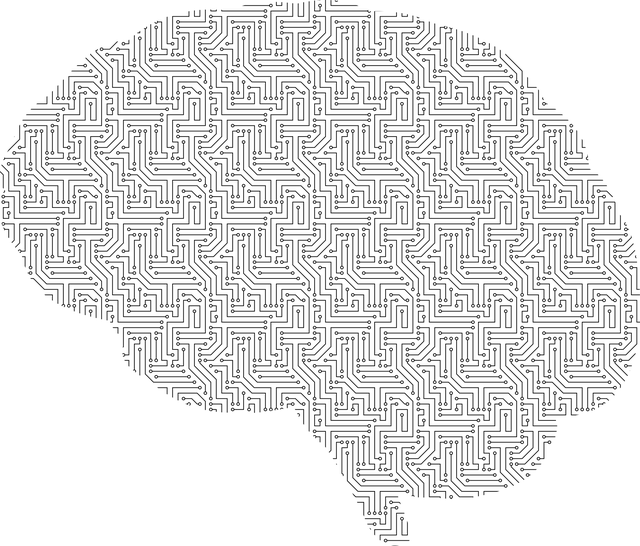 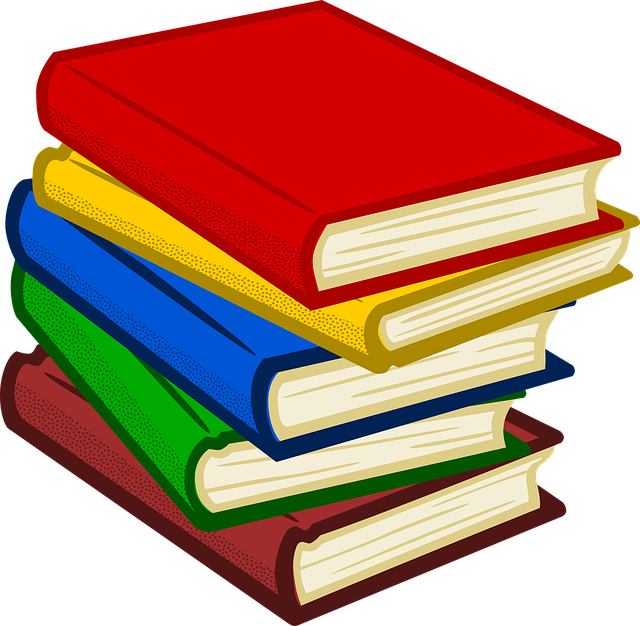 [Speaker Notes: Note: The ‘Auftakt’ activities can be started by students on arrival to the lesson, and completed independently, allowing the teacher to use the first few minutes of the lesson to follow up with individual students, as appropriate.
F+H
Timing: 8 minutes

Aim: to practise this week’s revisited vocabulary.

Note: The last three rows marked with a star contain higher-only vocabulary.

Procedure:
Students look at the topic in English in bold for each row and decide which two German words in that row do not match the topic.
Click to reveal answers.]
sprechen
Phonetik
Noughts and crosses
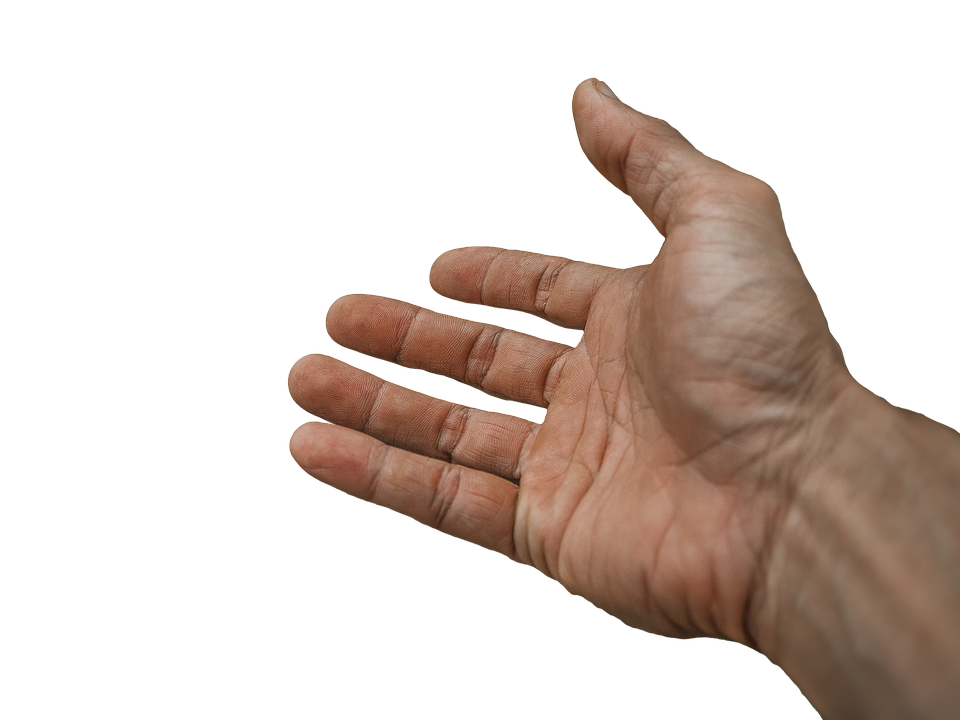 Remember! [er] at the end of a word is unstressed and sounds like the English ‘uh’.
The [r] in female people nouns is consonantal and is rolled at the back of the throat.
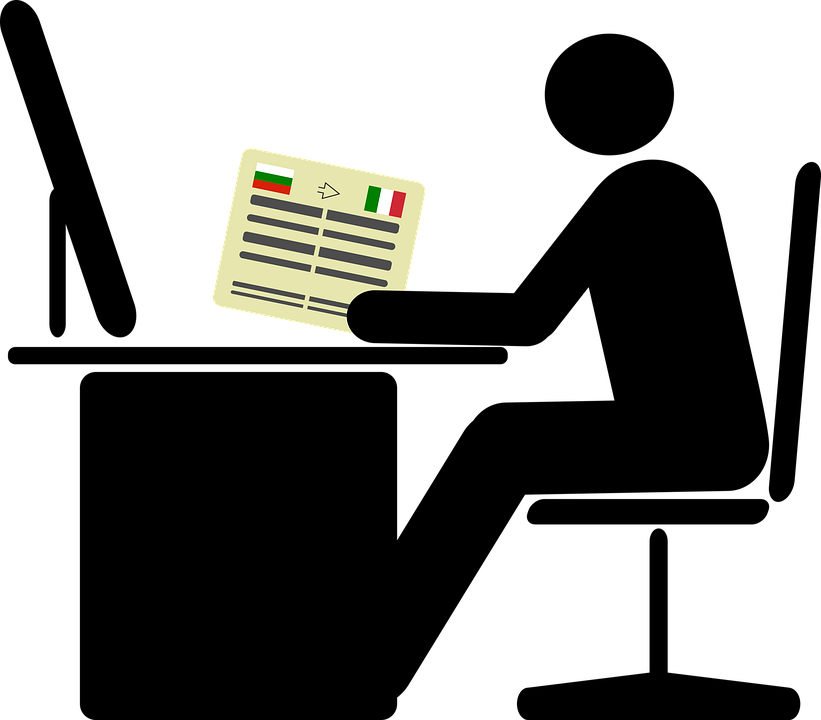 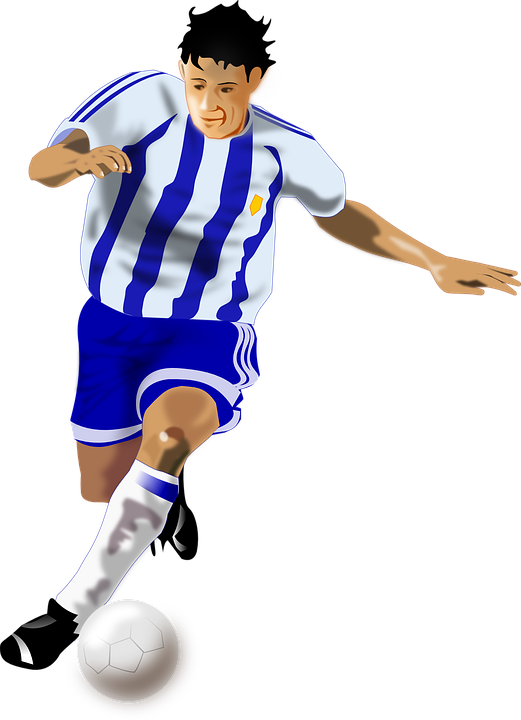 Übersetzerin
Spieler
Helfer
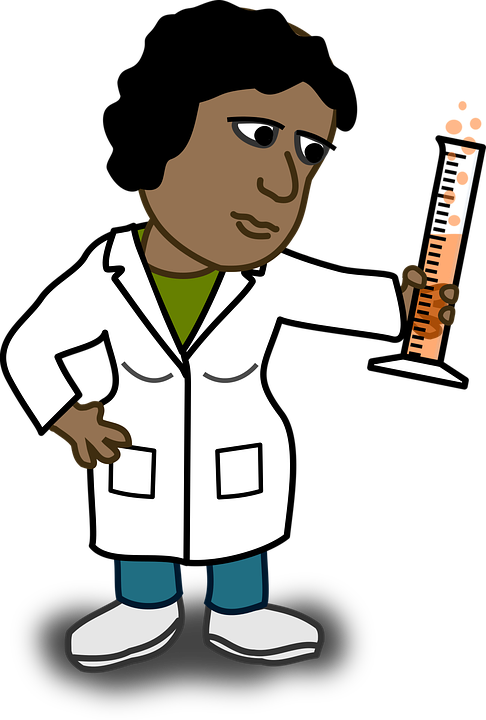 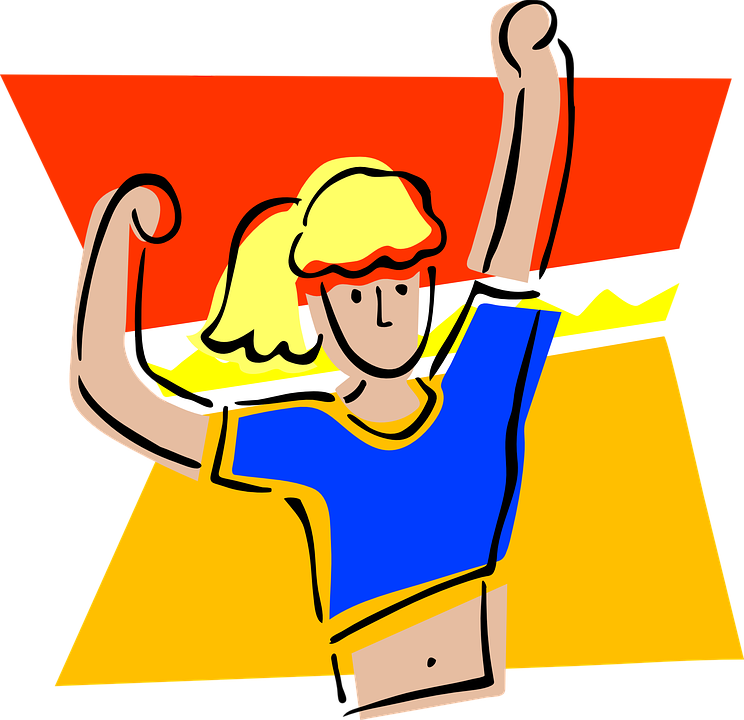 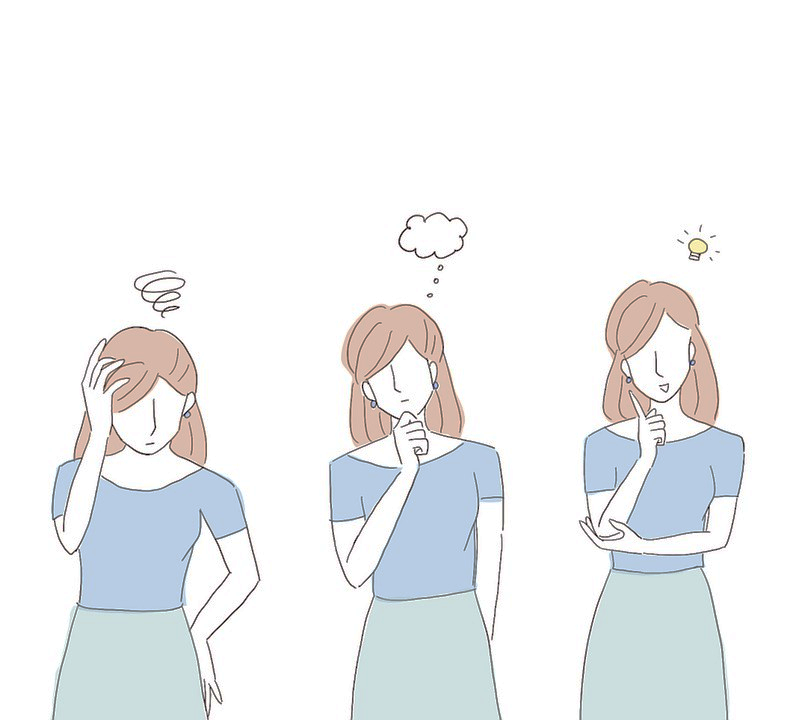 Denkerin
Wissenschaftlerin
Gewinnerin
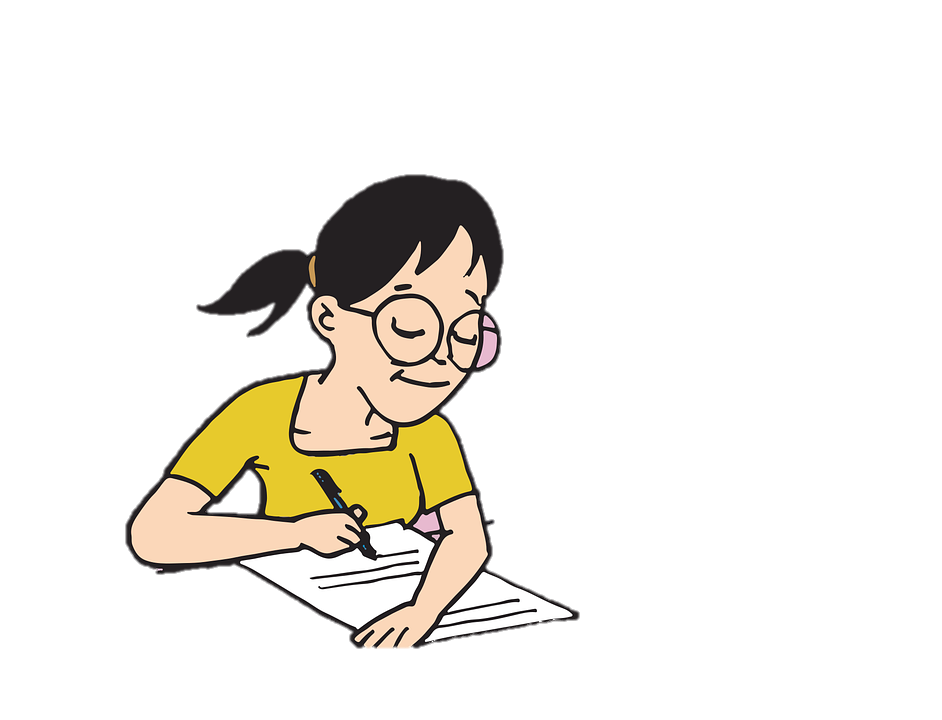 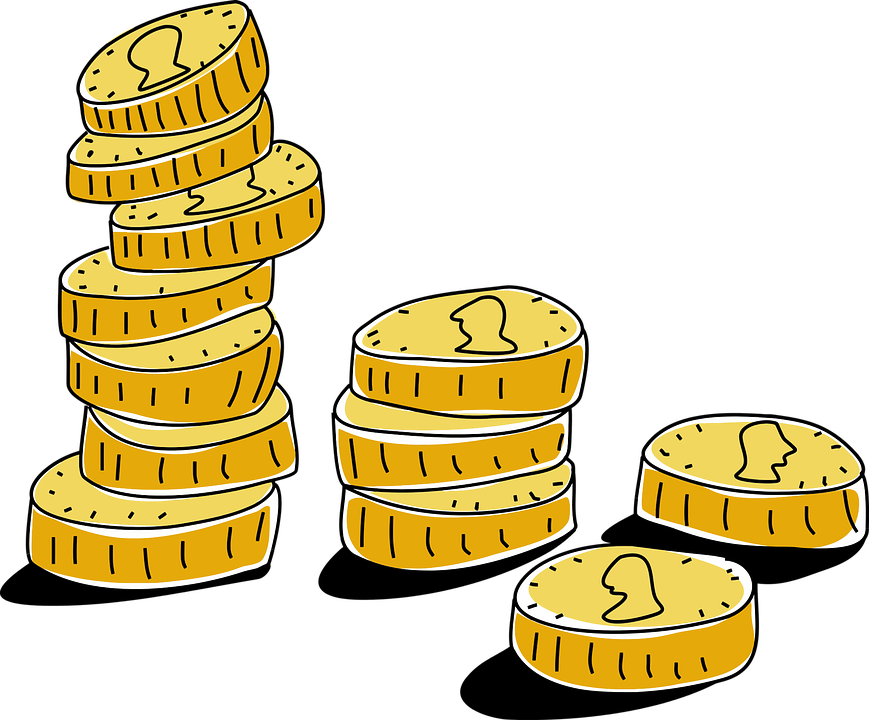 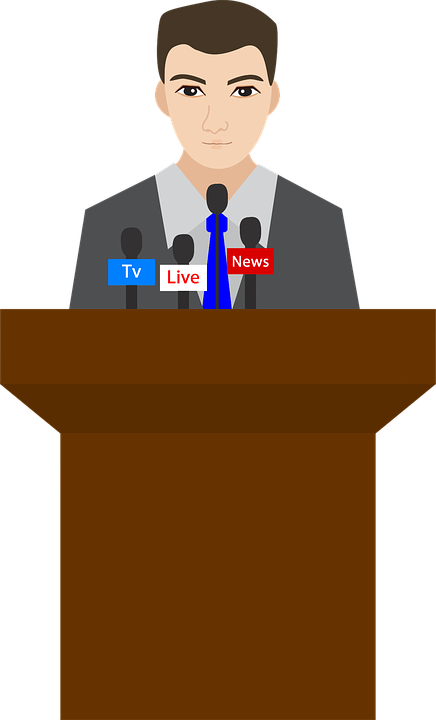 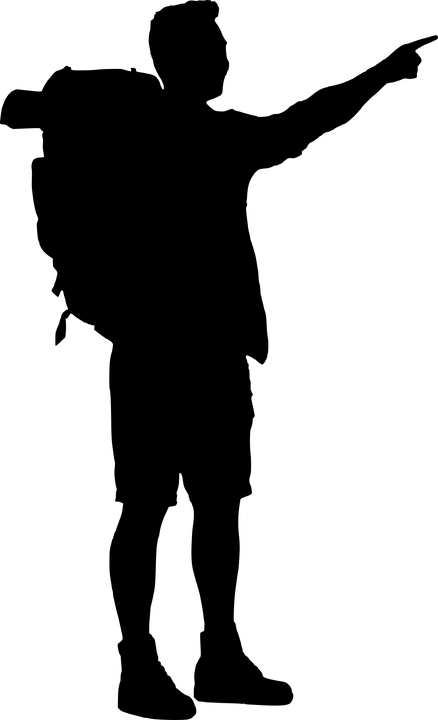 Verdiener
Entdecker
Sprecher
Schreiberin
Verdienerin
[Speaker Notes: F+H
Timing: 6 minutes

Aim: to practise consonantal [r] and unstressed [er]; to practise manipulating male agent nouns ending -er in preparation for the task on the following slide. 

Procedure:
Click to reveal a callout to remind students of the two SSCs.
Click to reveal Verdiner and Verdinerin and to hear a native speaker pronounce them.
Click to reveal a noughts and crosses grid.
Students draw a grid like the one on the board. They work in pairs and take it in turns to say one of the words in the grid. If they pronounce the [er] or [r] correctly, they may draw either a nought or a cross on the grid. The goal is to get three in a row. 
For the second round, students must change each word in the grid to the other gender (e.g. for Spieler they would say Spielerin).]
Grammatik
Astronauten
Lots of people are involved in a rocket launch. Who are all these people?
denken
As you know, we can change verbs to male person nouns by adding 
–er to a verb stem.
entdecken
Denker
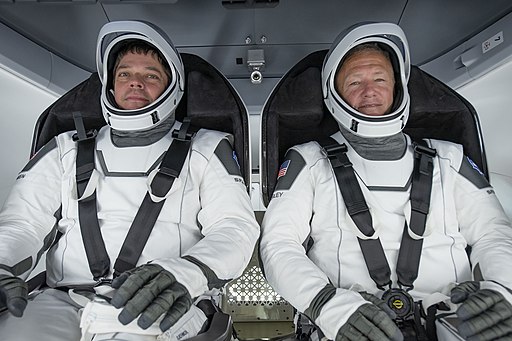 Entdecker
unterstützen
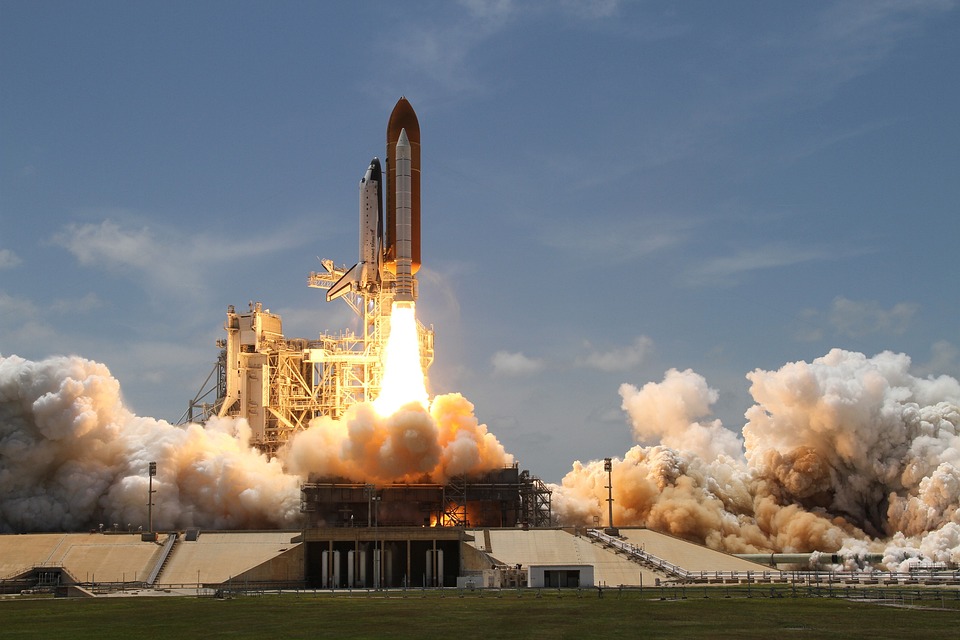 entwickeln
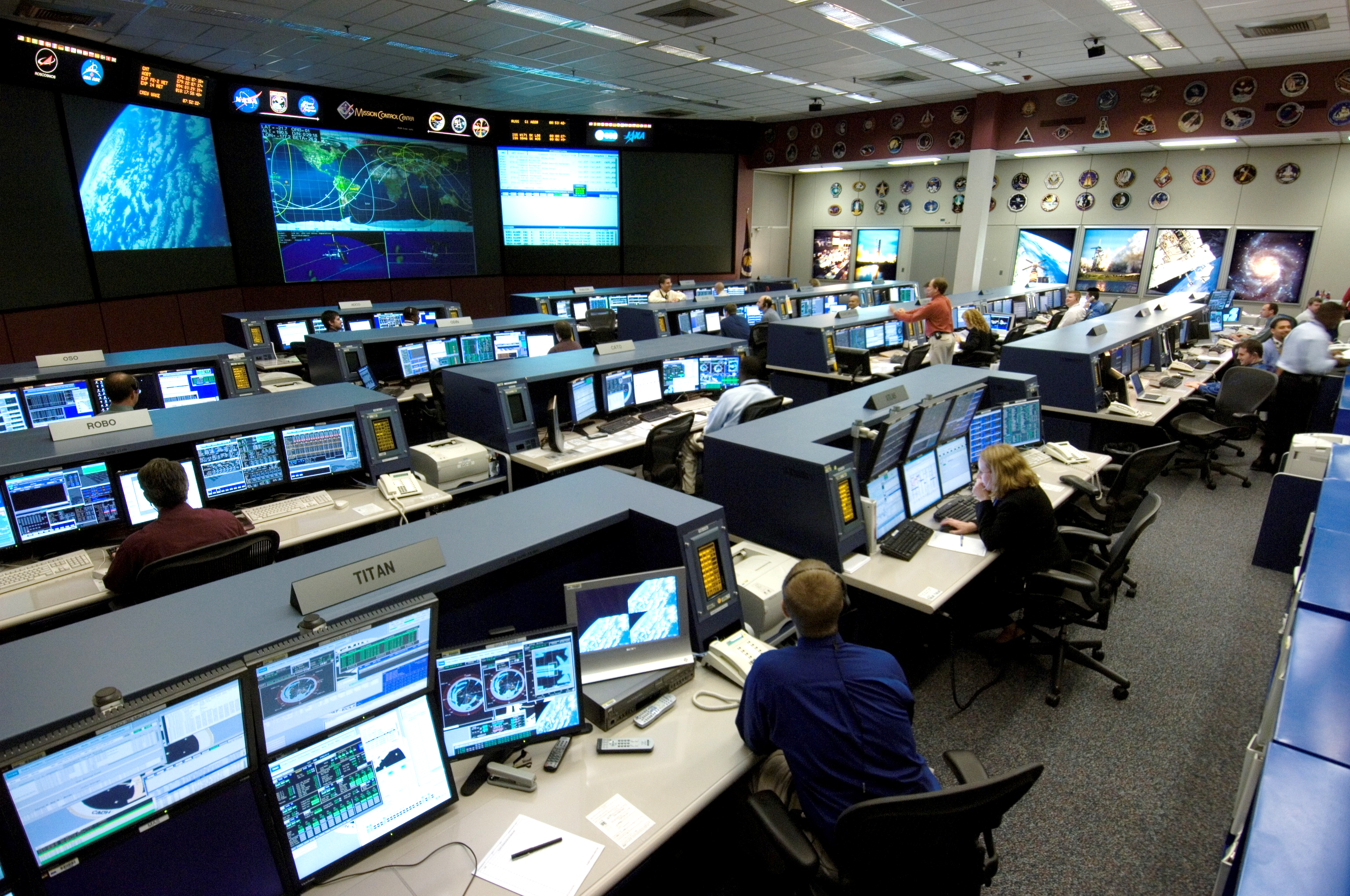 Unterstützer
Entwickler
arbeiten
Arbeiter
helfen
beobachten
Helfer
Beobachter
[Speaker Notes: F+H
Timing: 8 minutes

Aim: to revisit GCSE word pattern 6: add suffix -er to a verb stem (-en verbs) to change into male agent nouns with equivalent and transparent meaning; to set the scene for learning about Matthias Maurer.

Procedure:
Students read the verbs and change them to male agent nouns.
Click to reveal answers.

Image attribution:
Nasa control room: By Robert Markowitz, NASA - NASAhttp://www.nasa.gov/mission_pages/station/multimedia/ISS_FCR.htmlhttp://www.nasa.gov/images/content/160446main_jsc2006e43860_high.jpgTransferred from en.wikipedia to Commons. Transfer was stated to be made by User:TheDJ., Public Domain, https://commons.wikimedia.org/w/index.php?curid=3172773

Astronauts: SpaceX, CC0, via Wikimedia Commons

Word frequency of unknown words and cognates used (1 is the most frequent word in German): 
Astronaut [>5000]

Source:  Jones, R.L. & Tschirner, E. (2019). A frequency dictionary of German: core vocabulary for learners. Routledge]
*das All – space
Grammatik
Matthias Maurer
As you know, to form a yes/ no question in the perfect tense, we swap the subject and the verb.
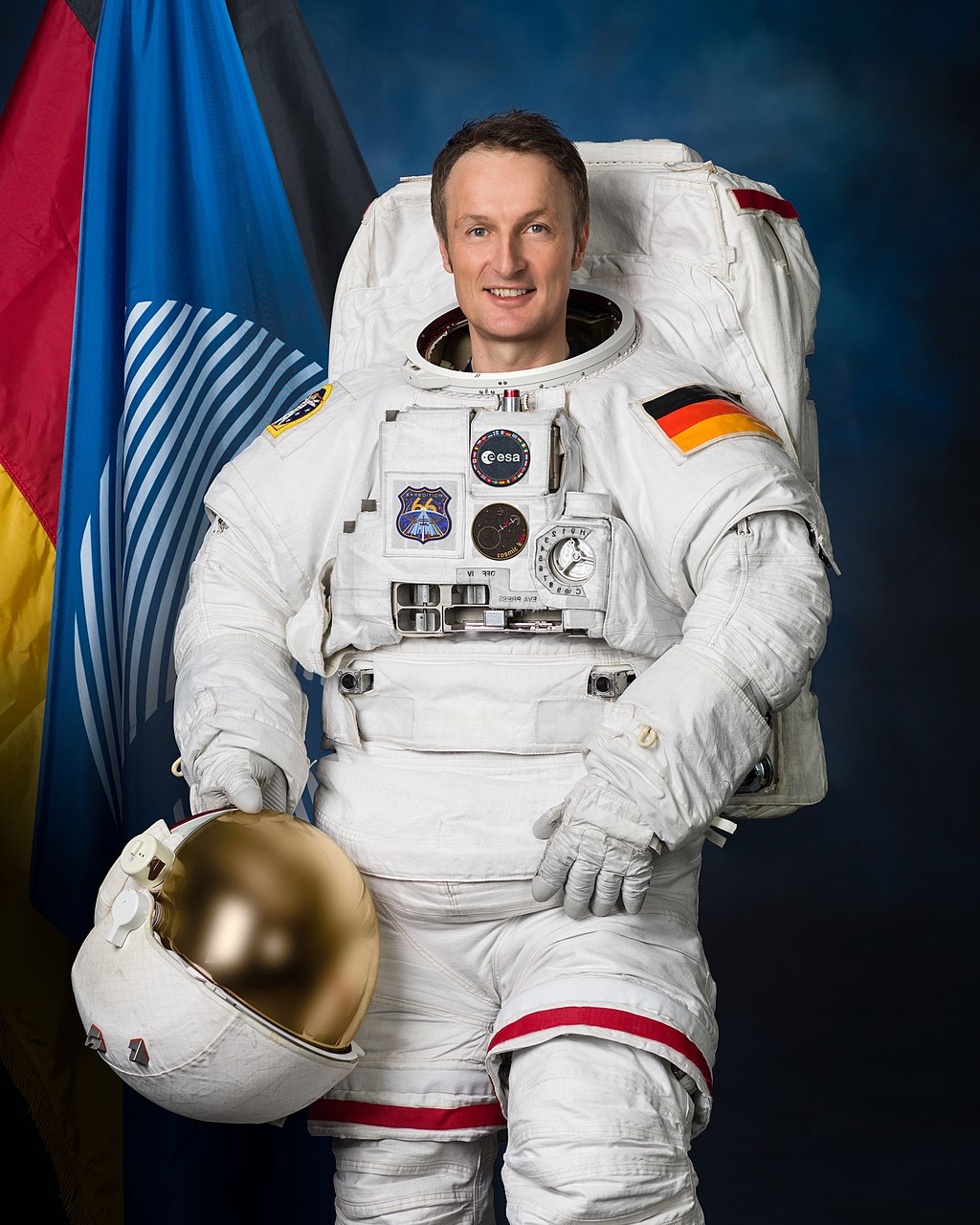 Turn these statements to questions:
Matthias Maurer hat als Astronaut gearbeitet.
Hat Matthias Maurer als Astronaut gearbeitet?
Matthias Maurer ist ins All* gefahren.
Ist Matthias Maurer ins All* gefahren?
[Speaker Notes: F+H
Timing: 2 minutes
Aim: to quickly recap yes/ no questions in the perfect tense.Procedure:1. Students read the information and then chorally suggest the answers.
2. Click to reveal the answers.

Image attribution:
Matthias Maurer: NASA/Robert Markowitz, Public domain, via Wikimedia Commons

Word frequency of unknown words and cognates used (1 is the most frequent word in German): 
All [>5000] Astronaut [>5000]

Source:  Jones, R.L. & Tschirner, E. (2019). A frequency dictionary of German: core vocabulary for learners. Routledge]
*Notizen – notes
lesen
Matthias Maurer
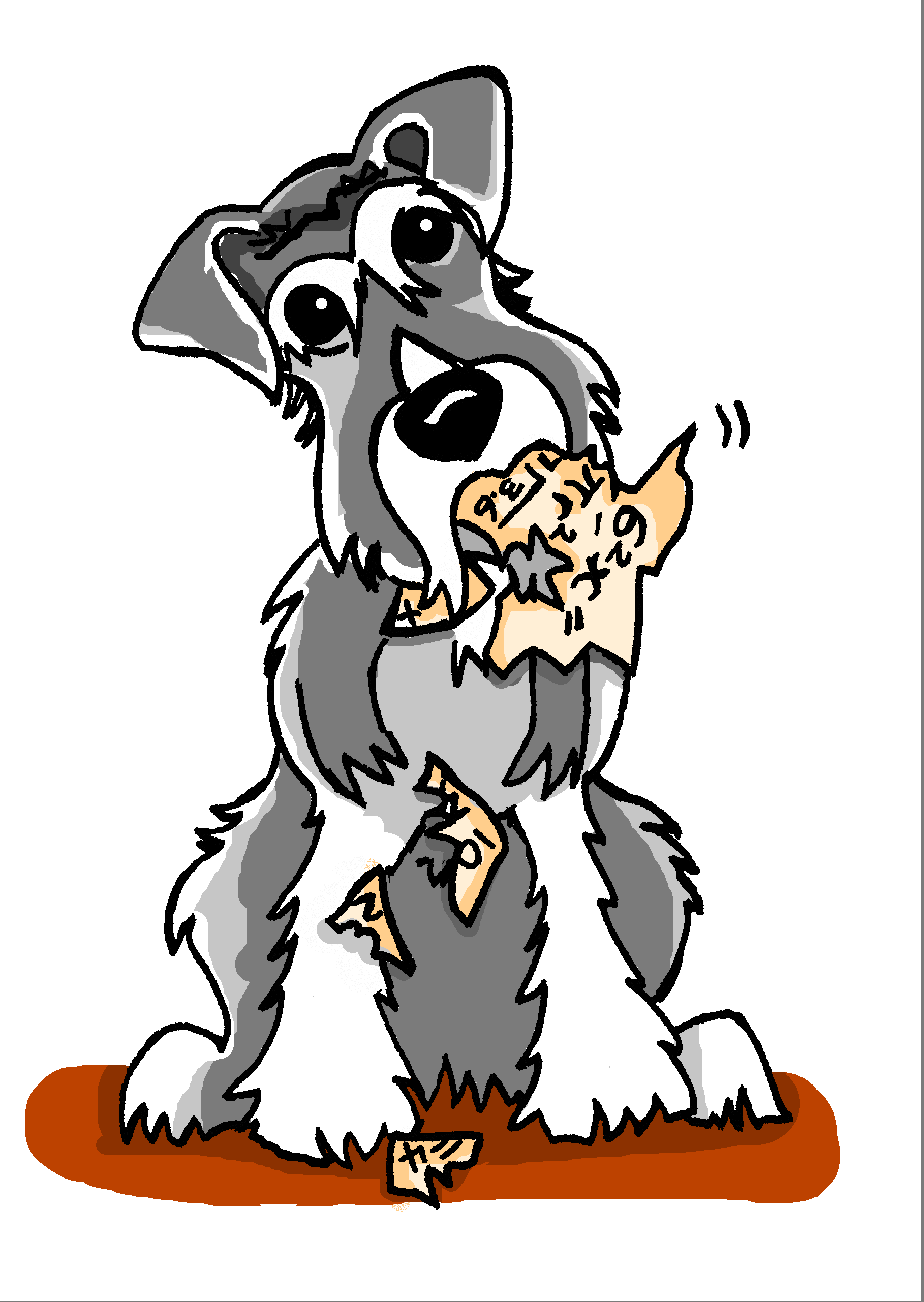 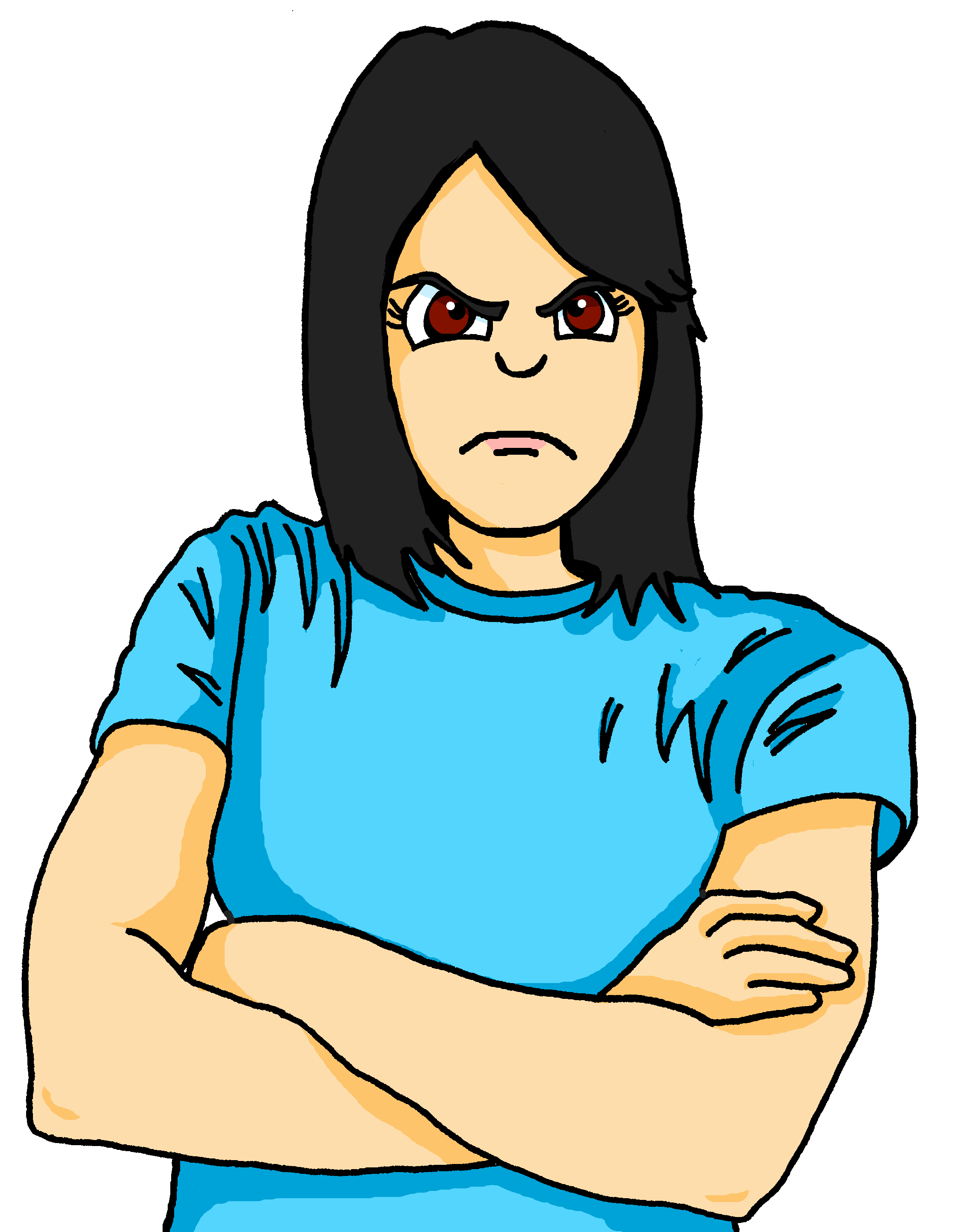 Mia hat sich Notizen über Matthias Maurer gemacht. Matthias Maurer ist ein deutscher Astronaut.
Leider hat Einstein die Notizen gefressen! Sind das Sätze oder Fragen?
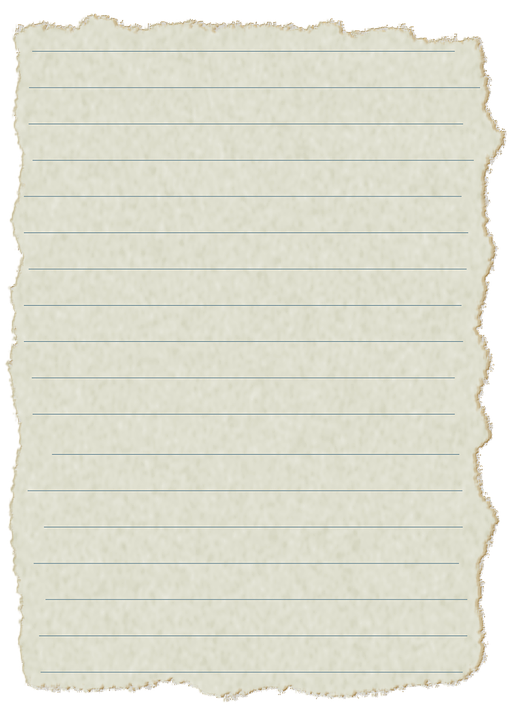 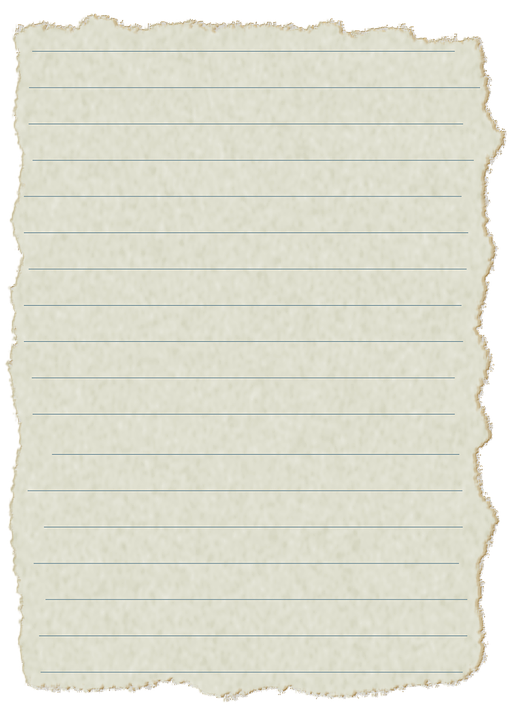 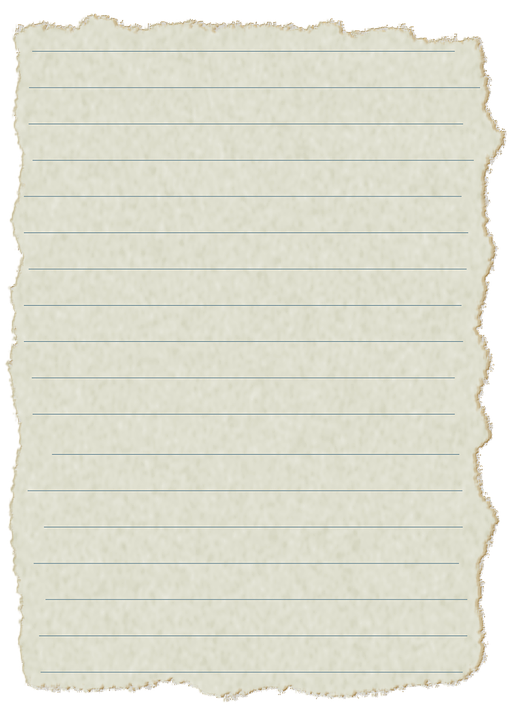 Er hat Fotos gemacht
.
Hat er Preise gewonnen
Wir haben mehr über die Astronomie gelernt
?
.
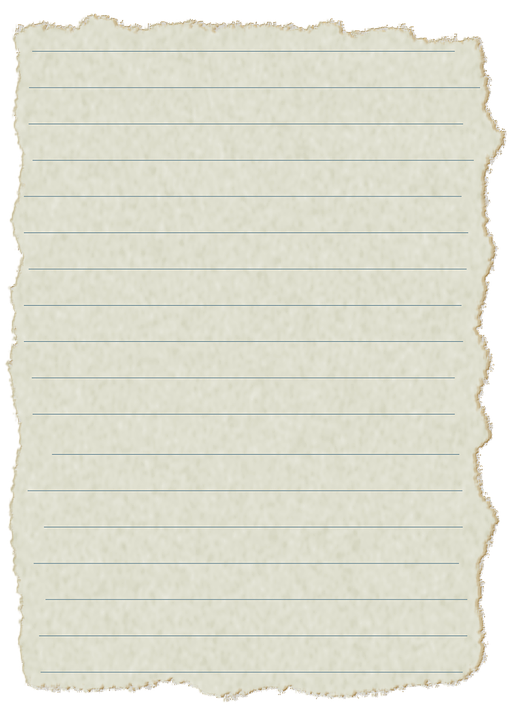 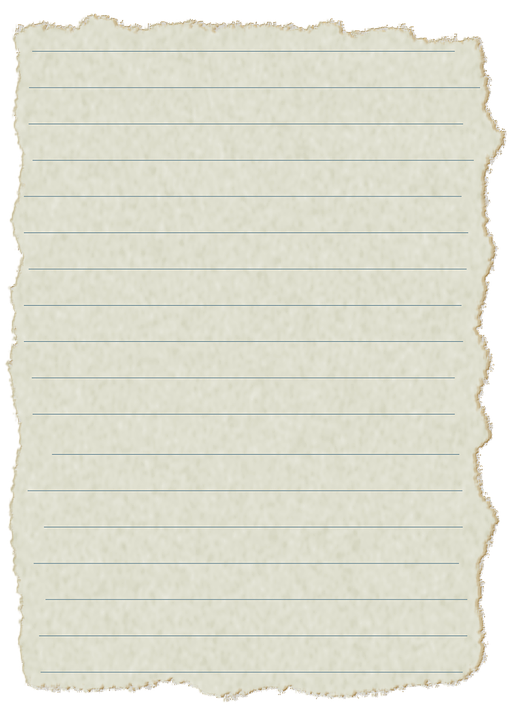 Hat die Erde klein ausgesehen
Hat er Ergebnisse bekommen
?
?
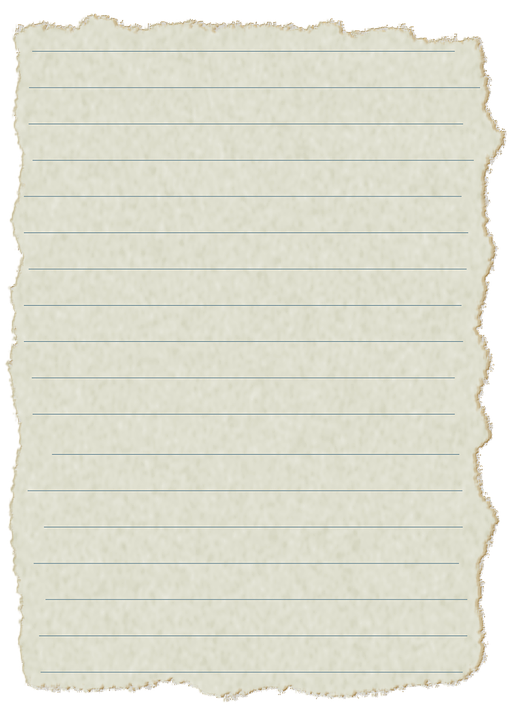 Hat er ein Buch über seine Erfahrungen geschreiben
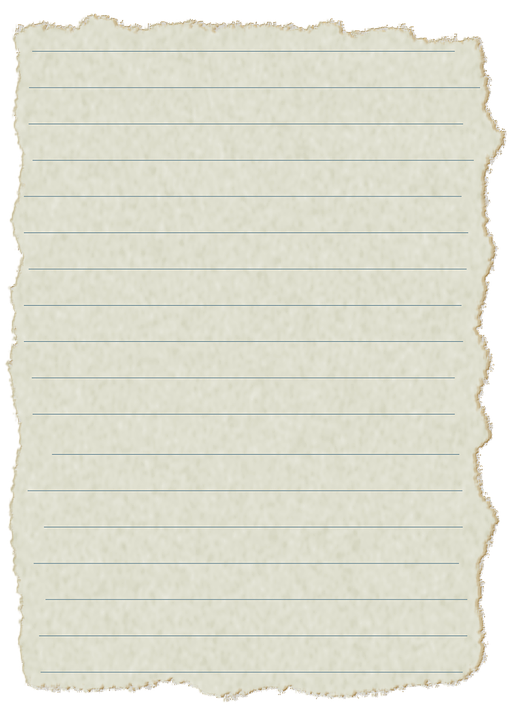 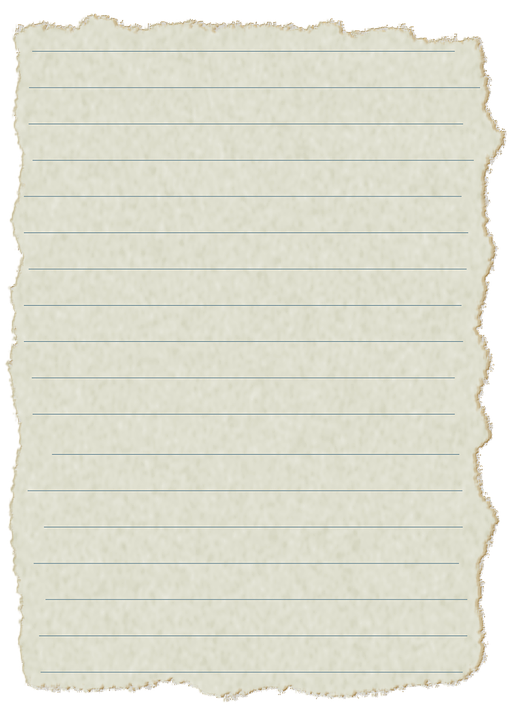 Er hat an seine Familie geschrieben
?
Er ist berühmt geworden
.
.
[Speaker Notes: Foundation
Timing: 8 minutes
Aim: to recap and practise yes/ no questions in the perfect tense.

Note: in mixed-tier classes, this slide can be used as a handout while the board is used for higher activities. 
Procedure:1. Explain the task. Mia has been learning about Matthias Maurer and has written notes about him. Unfortunately, Einstein has eaten them, removing context and punctuation.
2. Using their knowledge of subject verb inversion, students decide whether the notes are questions or statements and add either a full stop or question mark.
3. Click to reveal the answers.

Word frequency of unknown words and cognates used (1 is the most frequent word in German): 
Notiz [4519]

Source:  Jones, R.L. & Tschirner, E. (2019). A frequency dictionary of German: core vocabulary for learners. Routledge]
Grammatik
Imperfekt – Fragen
As you know, to form a yes/ no question in German we swap the subject and the verb.
Statement
Question
We do the same in the imperfect tense.
Statement
Question
Note: All –ieren verbs are regular in the imperfect tense.
Statement
Question
[Speaker Notes: Higher 
Timing: 2 minutes
Aim: to learn how to form yes/ no questions in the imperfect tense.
Procedure:1. Click through the explanation.
2. Elicit the English translations for each example.
3. Clarify any misunderstandings.]
lesen
*Notizen – notes
Matthias Maurer
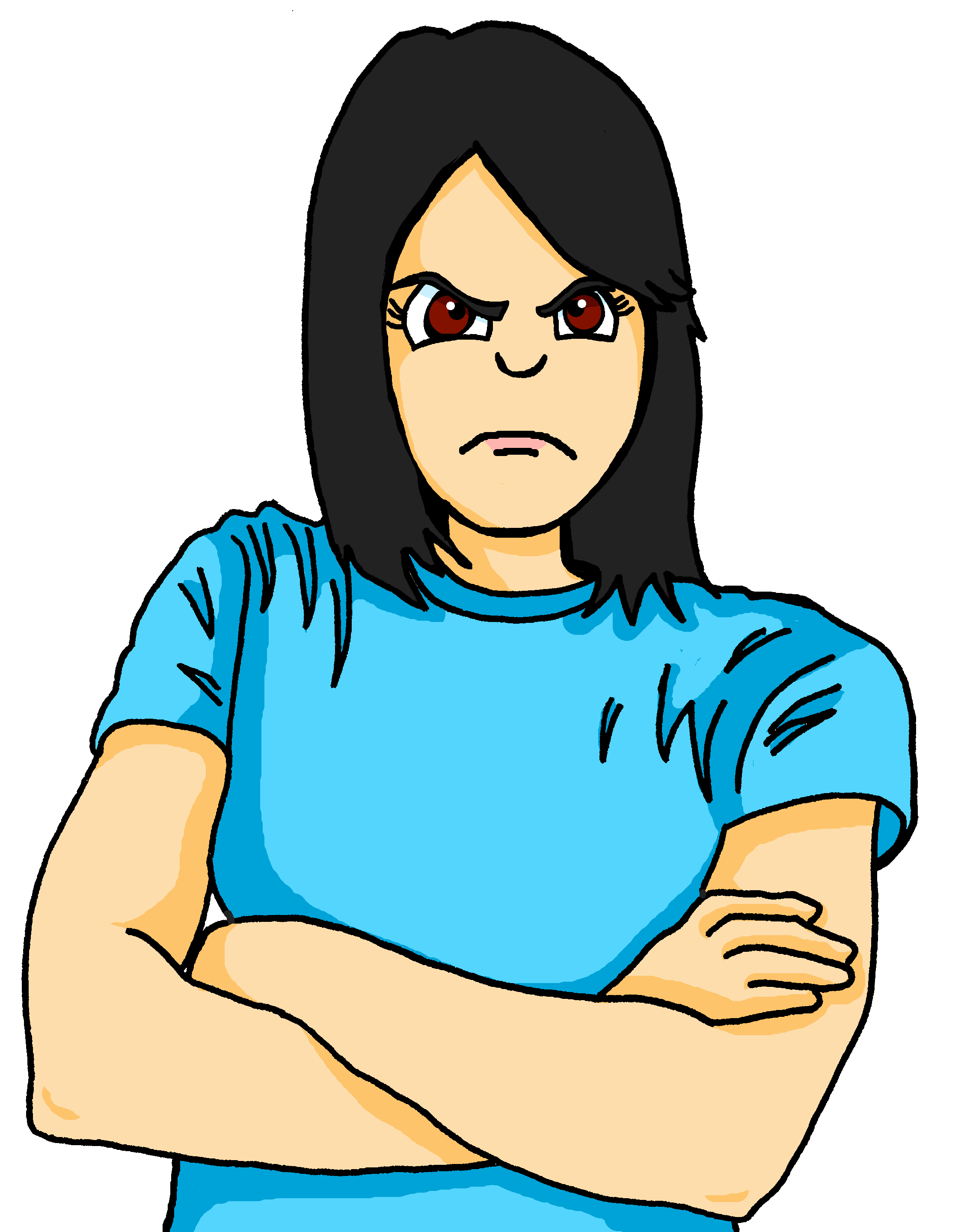 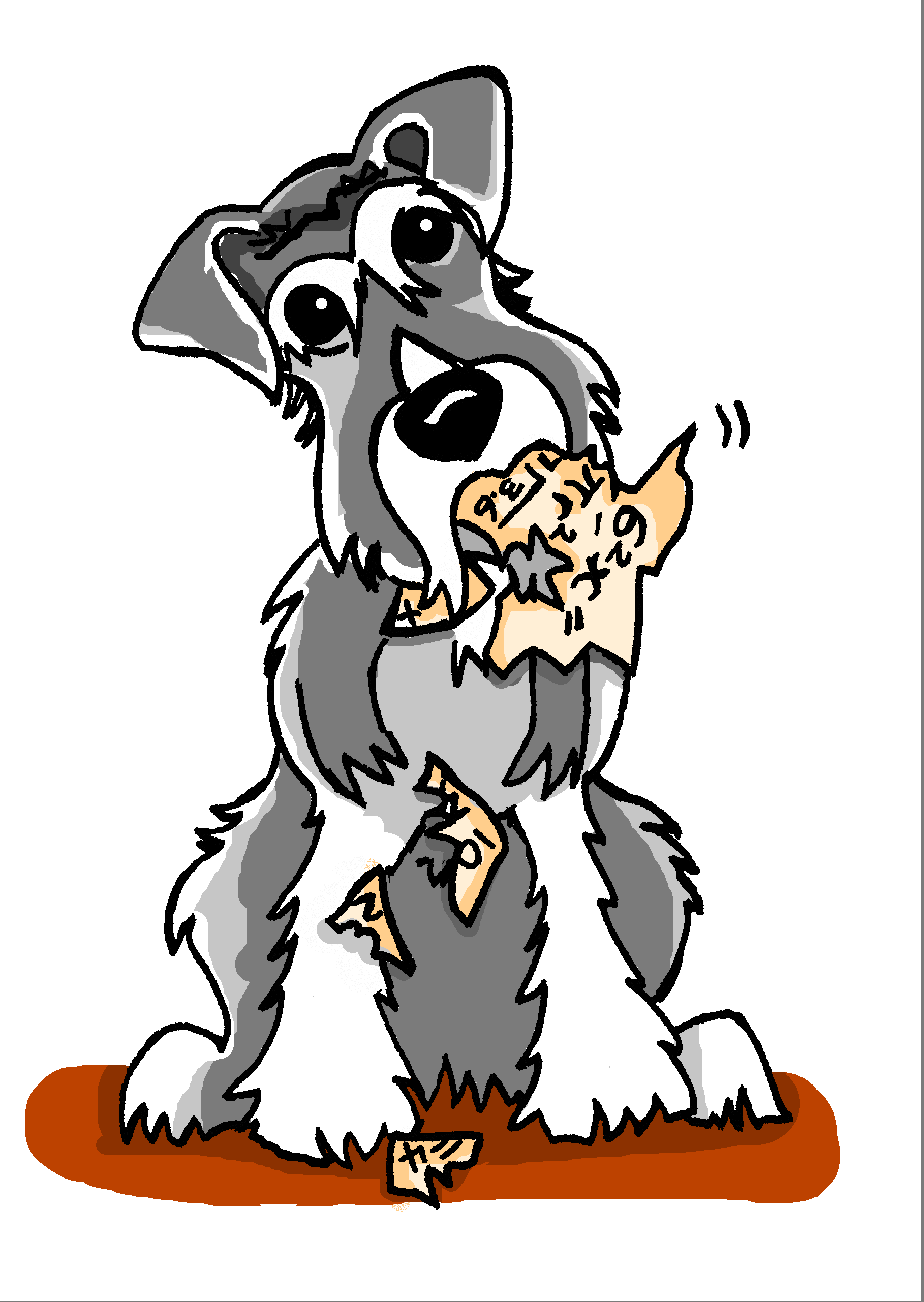 Mia hat sich Notizen über Matthias Maurer gemacht. Matthias Maurer ist ein deutscher Astronaut.
Leider hat Einstein die Notizen gefressen! Sind das Sätze oder Fragen?
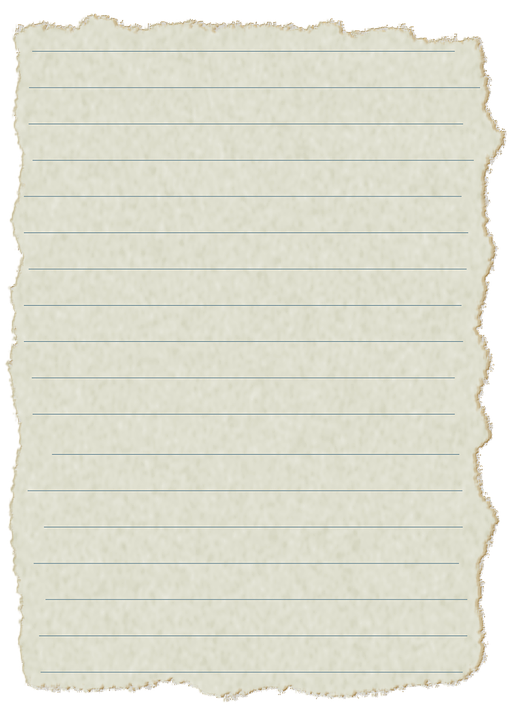 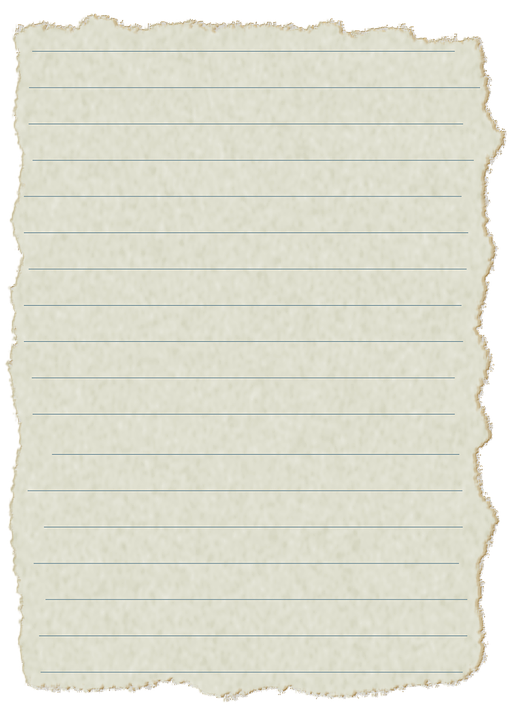 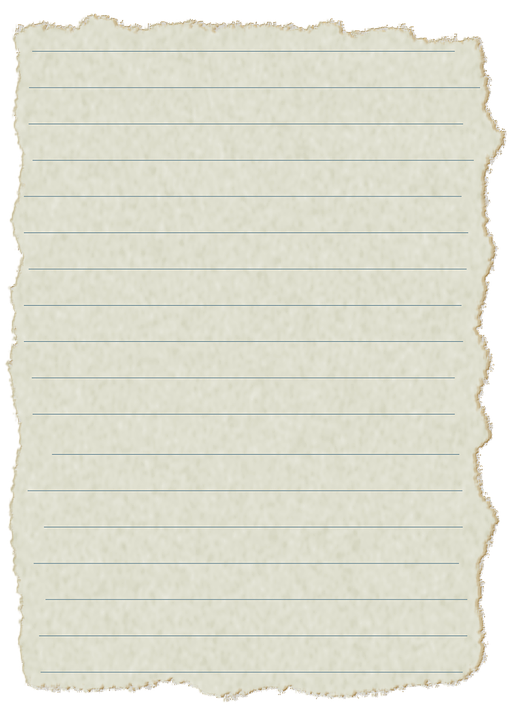 .
Er half, unser Verständnis von der Astronomie zu verbessern
Gewann er vorher Preise
Er machte Fotos
?
.
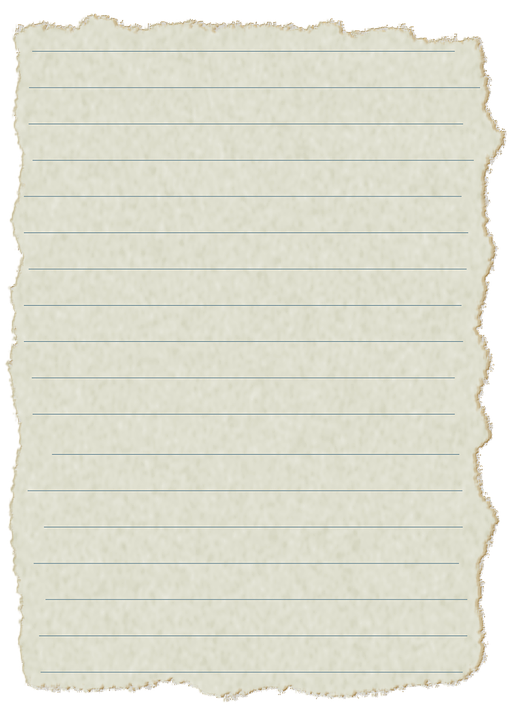 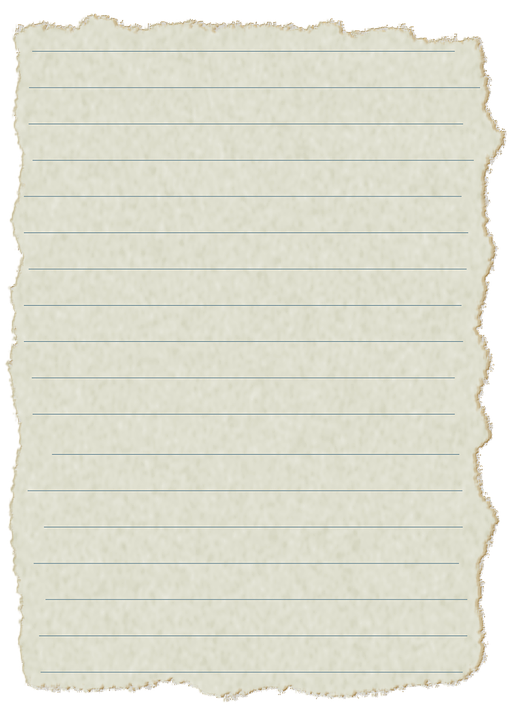 Sah die Erde klein aus
Veröffentlichte er seine Ergebnisse
?
?
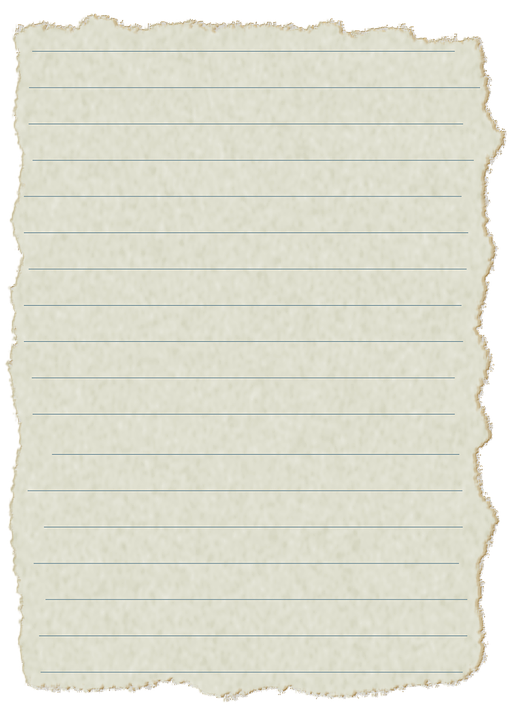 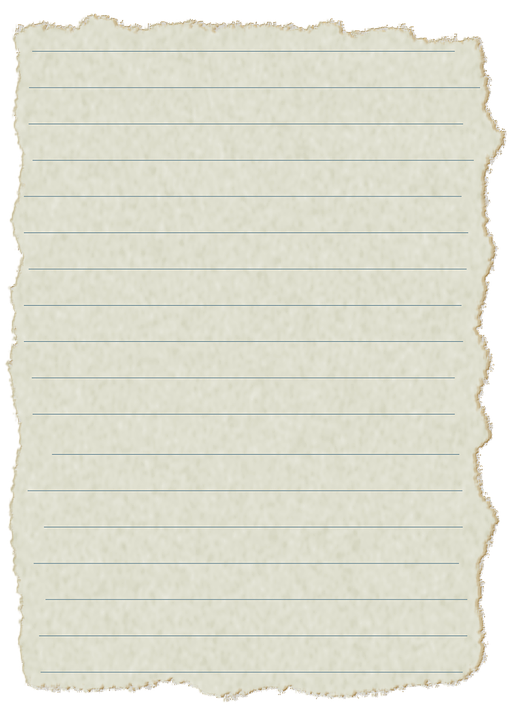 Schrieb er an seine Familie
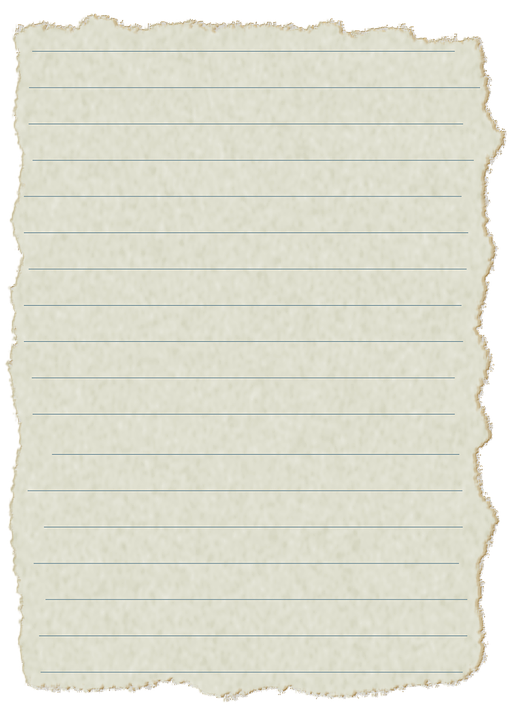 ?
.
.
Er sprach mit Kindern
Er wurde berühmt
[Speaker Notes: Higher 
Timing: 6 minutes
Aim: to practise yes/ no questions in the imperfect tense.Procedure:1. Explain the task. Mia has been learning about Matthias Maurer and has written notes about him. Unfortunately, Einstein has eaten them, removing context and punctuation.
2. Using their knowledge of subject verb inversion, students decide whether the notes are questions or statements and add either a full stop or question mark.
3. Click to reveal the answers.

Word frequency of unknown words and cognates used (1 is the most frequent word in German): 
Notiz [4519]

Source:  Jones, R.L. & Tschirner, E. (2019). A frequency dictionary of German: core vocabulary for learners. Routledge]
*das All – spaceder Kollege - colleague
sofort - immediately
Matthias Maurer
lesen
Lies den Text über Matthias Maurer:

2022 war Matthias Maurers Leben spannend. Er hat auf der ISS gewohnt! 
Matthias Maurer wurde 1970 in Deutschland geboren. Er hat Naturwissenschaften an der Universität studiert. 2010 hat er einen Platz bei der ESA bekommen und 2018 hat er eine Ausbildung als Astronaut angefangen. Im November 2021 ist es endlich passiert!     Matthias Maurer ist zur ISS geflogen! Dort hat er als Astronaut gearbeitet und viel gelernt. Seine Kollegen* haben ihn sofort akzeptiert und er hat viel Spaß gehabt. 
Mit Instagram hat er uns auf der  Erde über sein Leben auf der ISS erzählt. Seine Bilder und Filme von der Erde aus dem All* haben seine Follower wirklich interessiert. Matthias zeigt, wie man gesund im All* bleibt oder wie man das Essen isst. Er hat auch viele Kinder mit seinem Leben als Astronaut inspiriert.
exciting
university
studied.
finally
happened!
started
accepted
Earth
[Speaker Notes: Foundation
Timing: 6 minutes

Aim: to further practise some of this week’s vocabulary; to learn about Matthias Maurer in preparation for the following task.

Note: in mixed-tier classes, this slide can be used as a handout while the board is used for the higher activity on the following slide. 

Procedure:
Students read the text about Matthias Maurer and translate the vocabulary into German, paying attention to translate the verbs into the correct tense.
Click to reveal answers.

Word frequency of unknown words and cognates used (1 is the most frequent word in German): 
All [>5000] Astronaut [>5000] sofort [446]

Source:  Jones, R.L. & Tschirner, E. (2019). A frequency dictionary of German: core vocabulary for learners. Routledge]
*die Prüfung – exam 
*das All – spaceder Kollege - colleague
sofort - immediately
Matthias Maurer
lesen
Lies den Text über Matthias Maurer:

2021  fand  Matthias Maurer sein Leben spannend! Er war auf der ISS. Seine Mission heißt „Cosmic Kiss”.
Matthias wurde 1970 im Saarland geboren. Er  studierte Naturwissenschaften an Universitäten in Deutschland, England, Frankreich und Spanien. Deshalb sprach er auch viele Sprachen. 2010 bekam er einen Platz bei der ESA, dann machte er 2019 eine Ausbildung zum Astronauten. Matthias schrieb die ESA-Prüfungen*. Mit Erfolg! Im November 2021 kam Matthias zur ISS. Seine Kollegen akzeptierten ihn sofort und er hatte dort viel Spaß.
Im All* arbeitete er als Wissenschaftler. Er nahm eine Kamera mit. Jeden Tag schrieb er auf Instagram über sein Leben auf der ISS. Seine vielen Follower lasen gerne seine Posts. Seine Bilder und Filme von der Erde   halfen  seinen Followern, die Welt zu verstehen. Matthias will Kinder darüber informieren, wie man Astronaut wird.
found
exciting!
war
studied
universitites
got
spoke
wrote
had
accepted
took
wrote
read
helped
earth
inform
[Speaker Notes: Higher
Timing: 6 minutes

Aim: to further practise some of this week’s vocabulary; to learn about Matthias Maurer in preparation for the following task.

Procedure:
Students read the text about Matthias Maurer and translate the vocabulary into German, paying attention to translate the verbs into the correct tense.
Click to reveal answers.

Word frequency of unknown words and cognates used (1 is the most frequent word in German): 
All [>5000] Astronaut [>5000] Prüfung [1827] sofort [446]

Source:  Jones, R.L. & Tschirner, E. (2019). A frequency dictionary of German: core vocabulary for learners. Routledge]
schreiben/sprechen
Matthias Maurer
Schreib 4 ja/nein Fragen über den Text für deine/n Partner*in.
Careful! You‘re not allowed to use question words like wer, warum, wie…
Hat er Naturwissenschaften studiert?
Studierte er Naturwissenschaften?
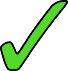 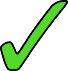 Was hat er studiert?
Was studierte er?
[Speaker Notes: F+H
Timing: 10 minutes

Aim: to practise writing and speaking yes/no questions in the perfect/ imperfect tense; to practise comprehension of a text.

Procedure: 
Explain the task. Students should read the text on the previous slide and write four yes/ no questions to ask their partner about Matthias Maurer. Note – Higher students should read the text in the imperfect and foundation students the text in the perfect. The foundation slide has been provided as a hand out for mixed-tier classes.
Foundation students should use the perfect tense to write their questions. Higher students should use the imperfect tense.
Once they have written their questions, students work in pairs. Student A asks student B their questions. Student B answers based on the text. Students swap roles.]